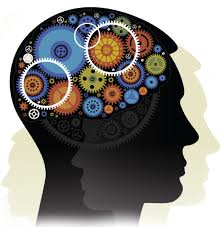 1st Neuro-MIG Training Course
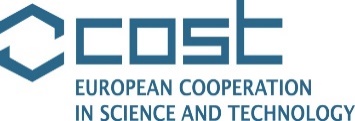 CA16118
European Network on Brain Malformations
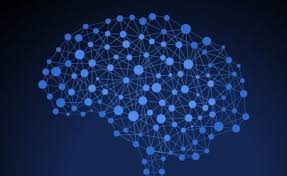 SAVE the DATE
April 9-11, 2018
Zagreb, CROATIA
Croatian Institute for Brain Research, 
School of Medicine,  University of Zagreb
Salata 12, 10 000
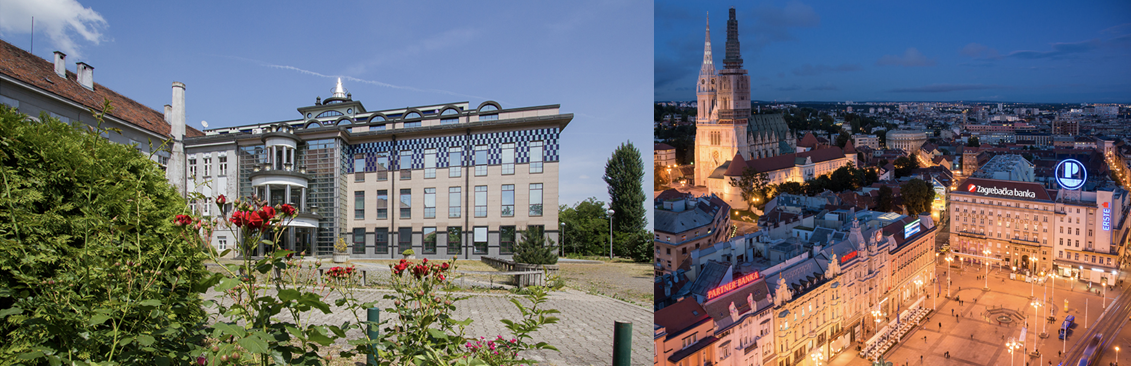 Zagreb, CROATIA
Croatian Institute for Brain Research
Contact:   Nataša Jovanov Milošević  njovanov@mef.hr     &  Hülya Kayserili hkayserili@kuh.ku.edu.tr